Quantifying the Importance of Cryosuction in Permafrost-Rich Soils
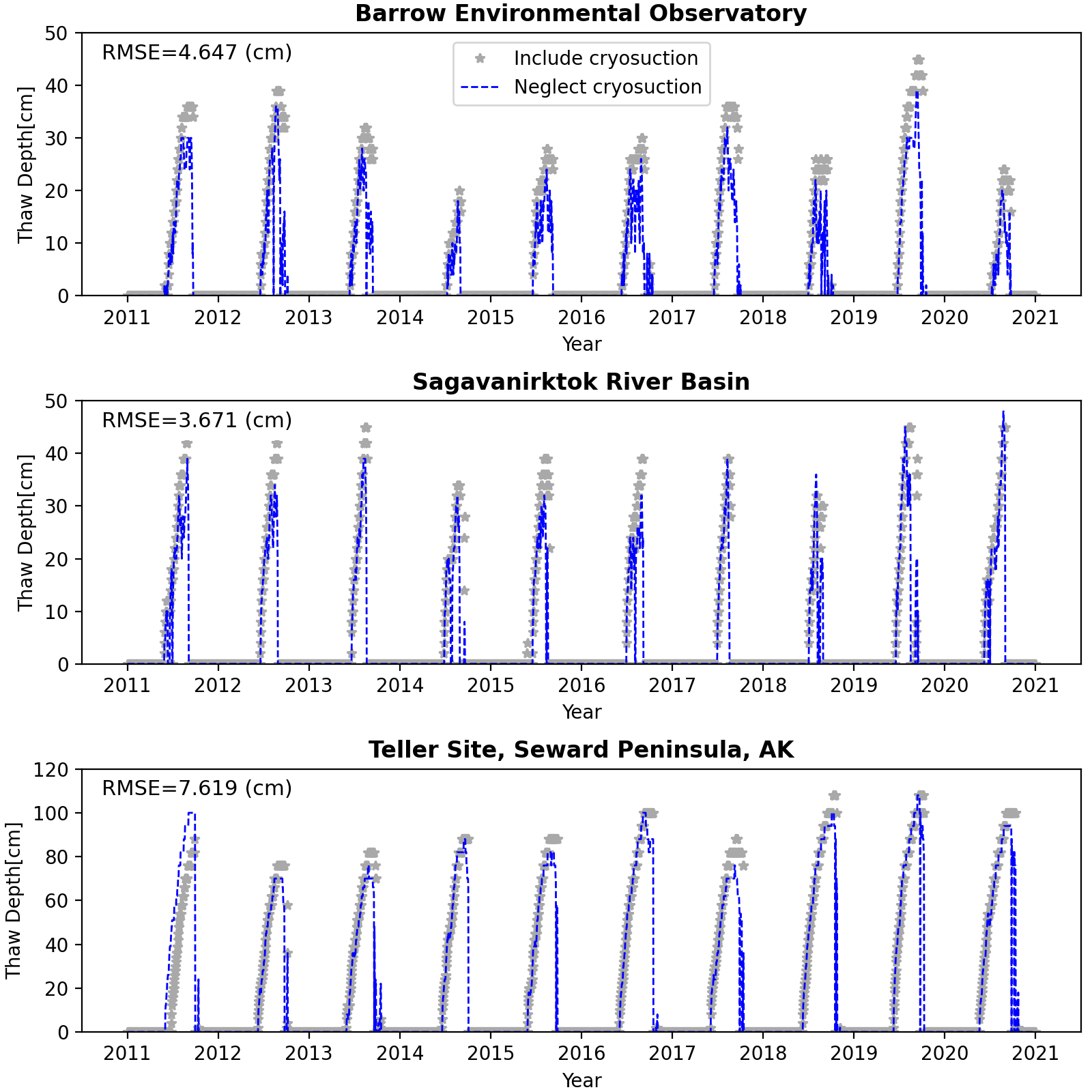 A comparison of thaw depth across three sites shows that neglecting cryosuction results in a clear bias where thaw depth is systematically underpredicted by 10-30% (4-12 cm).  This bias would result in a comparable underprediction of carbon decomposition and other cascading errors.